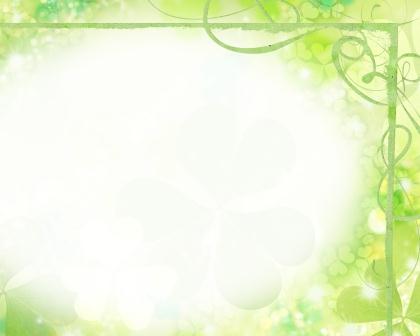 Муниципальное автономное дошкольное образовательное учреждение г.Хабаровска «Детский сад № 48»Презентация старшей группы № 4
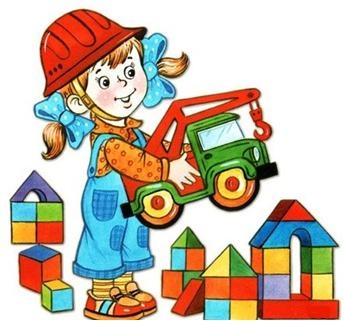 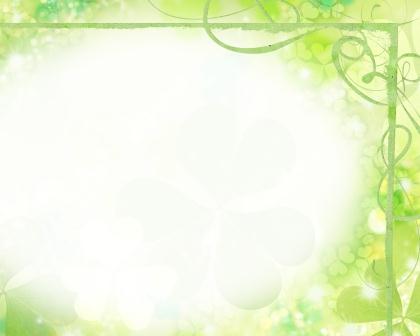 Визитная карточка группы:
В ДОУ Реализуется основная образовательная программа на основе примерной общеобразовательной программы под ред. Н.Е. Вераксы «От рождения до школы»
В группе - 34 человека (16 - девочек, 18 - мальчиков).
Возраст детей 5-6 лет.
Для детей в группе созданы все условия для всестороннего развития. Дети дополнительно занимаются в различных кружках и секциях.
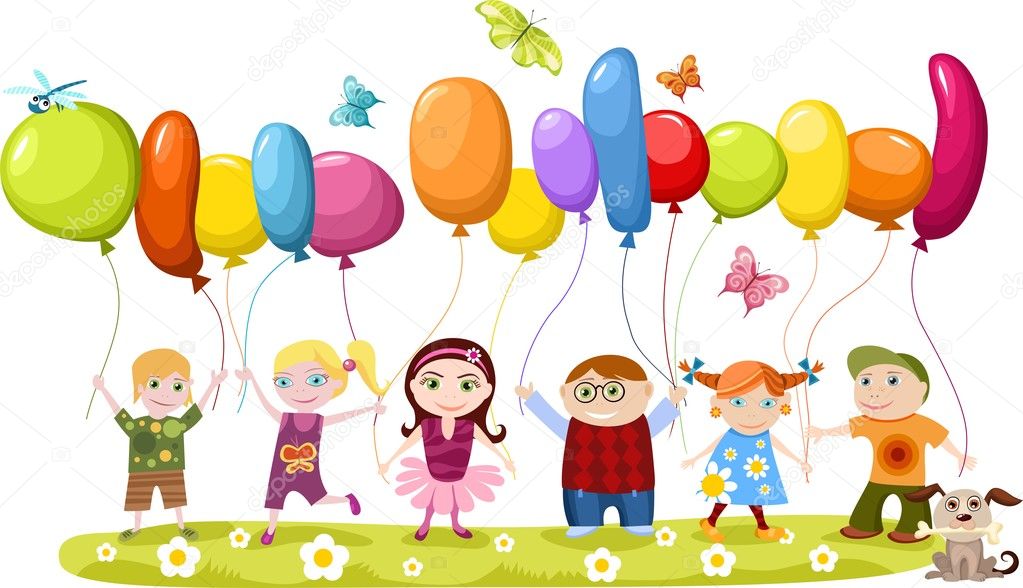 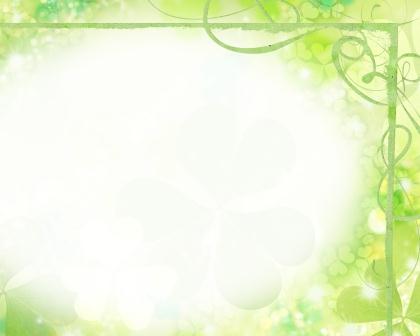 Любят и воспитывают детей:
Коржова Татьяна Александровна
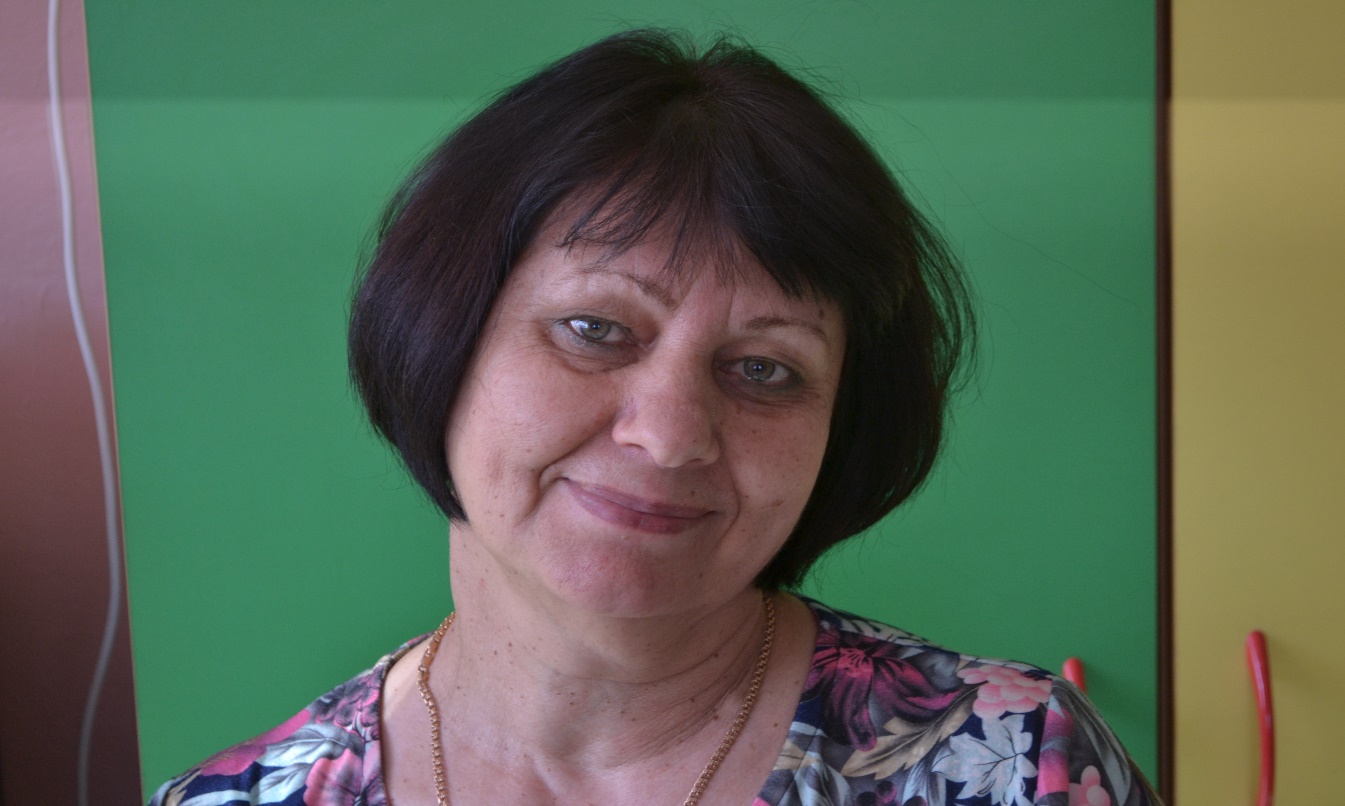 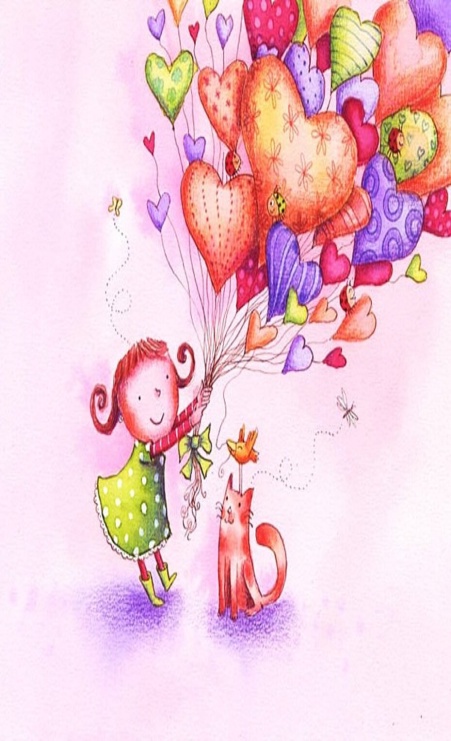 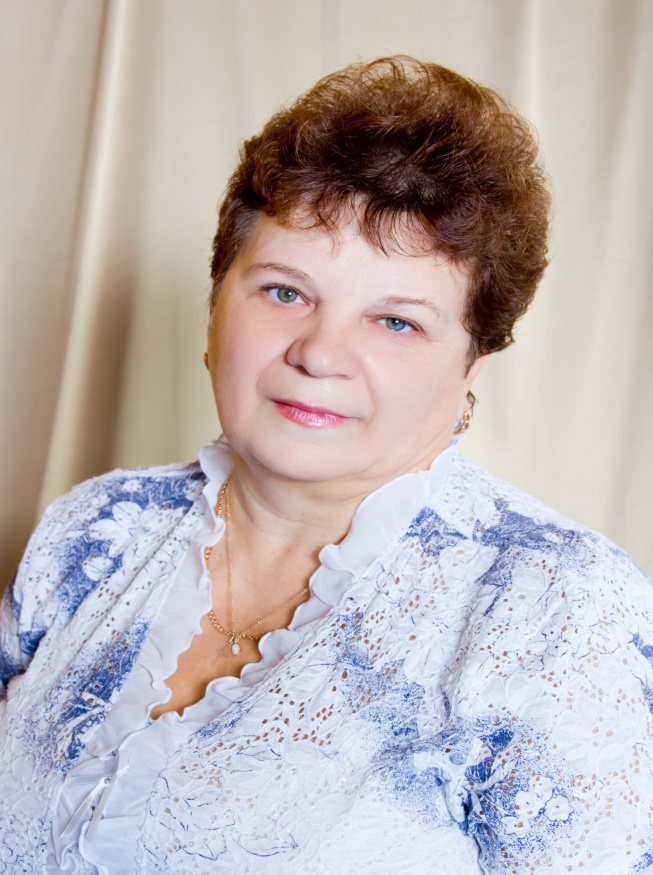 Романюк Валентина Ефимовна
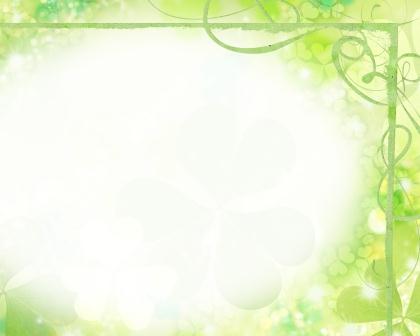 Помогают им специалисты:
Музыкальный руководитель: 
Корнилова Валентина Сергеевна

Инструктор по физической культуре: 
Башкина Оксана Андреевна

Инструктор по плаванию: 
Шпинева Ирина Витальевна

Педагог - психолог: 
Пермякова Алла Викторовна

Учитель - логопед: 
Стоякина Елена Сергеевна
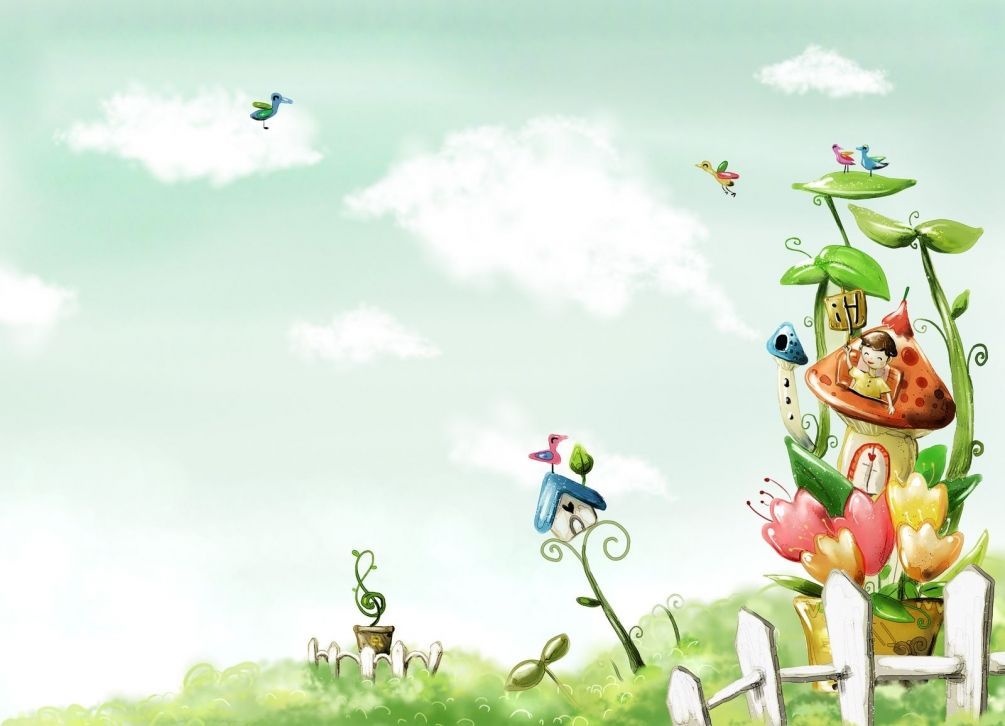 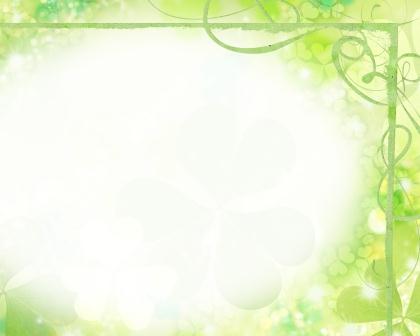 В ДОУ воспитанники посещают дополнительные кружки:
Дошкольное обучение: 
Стоякина Е.С. (учитель-логопед)

Плавание: 
Шпинева И.В.

Восточные единоборства (каратэ): 
Бобокулов Жавохир - тренер

Английский язык: 
Рейн Ю.Н.

Танцы: 
Пономарева А.В.

Ментальная математика: 
Ширяева А.И.

«Волшебные краски года» (Изо): 
Забарина Анна Андреевна
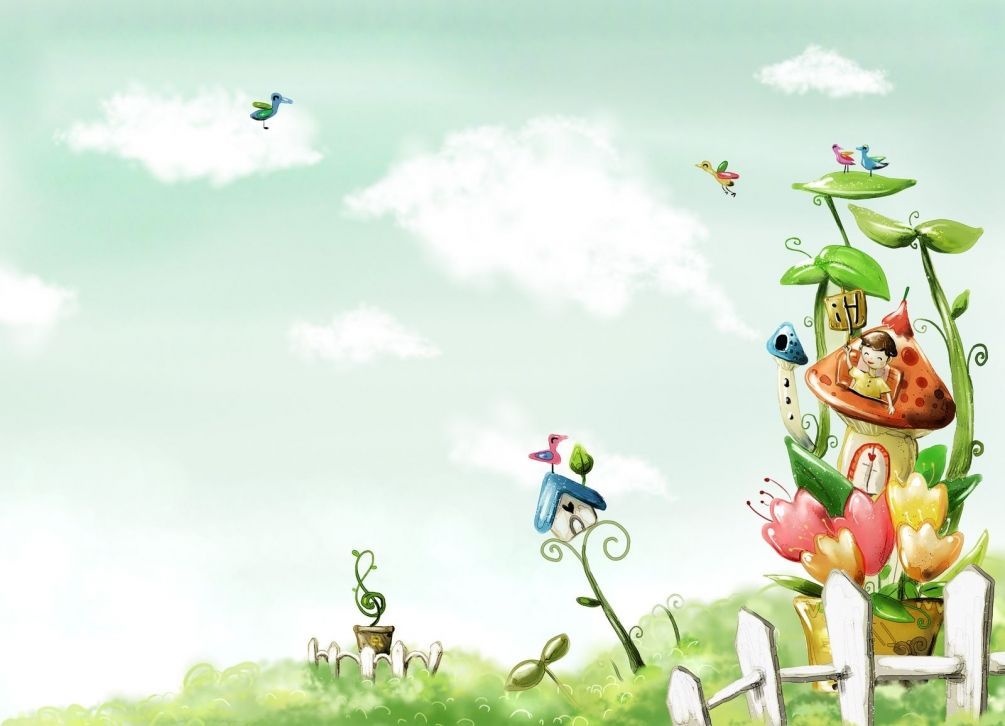 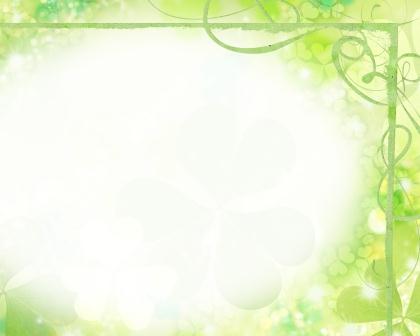 Предметно-развивающая среда в группе
Уголок «Здоровье»
Для Вас родители
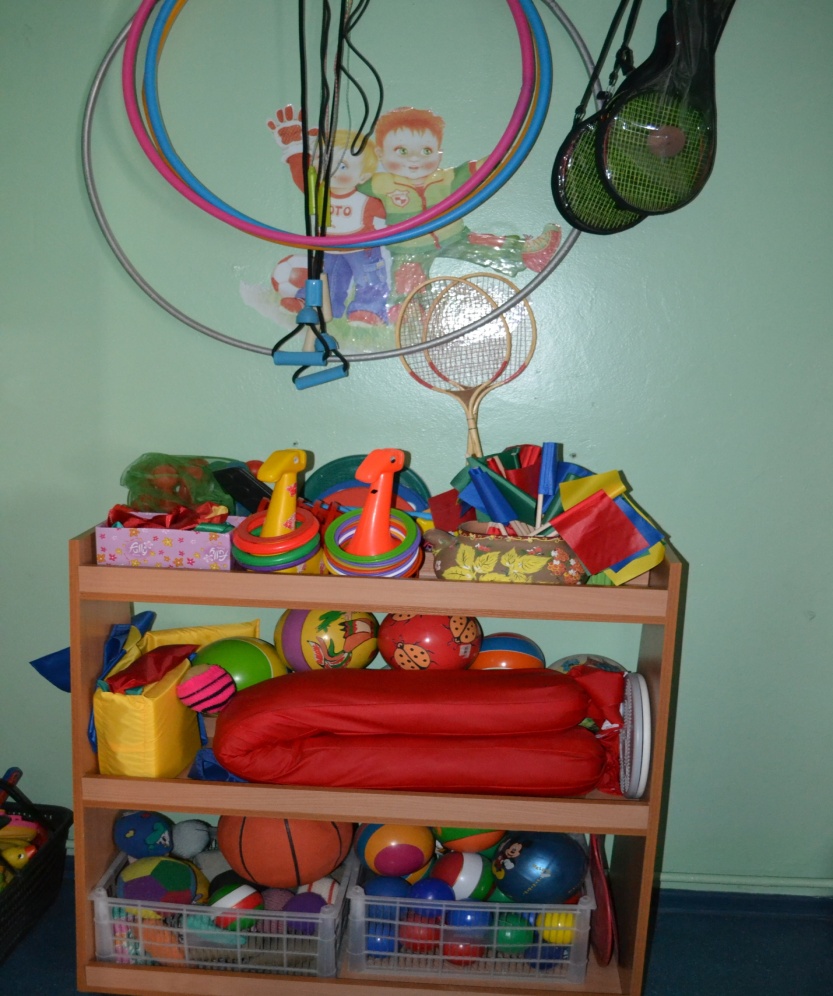 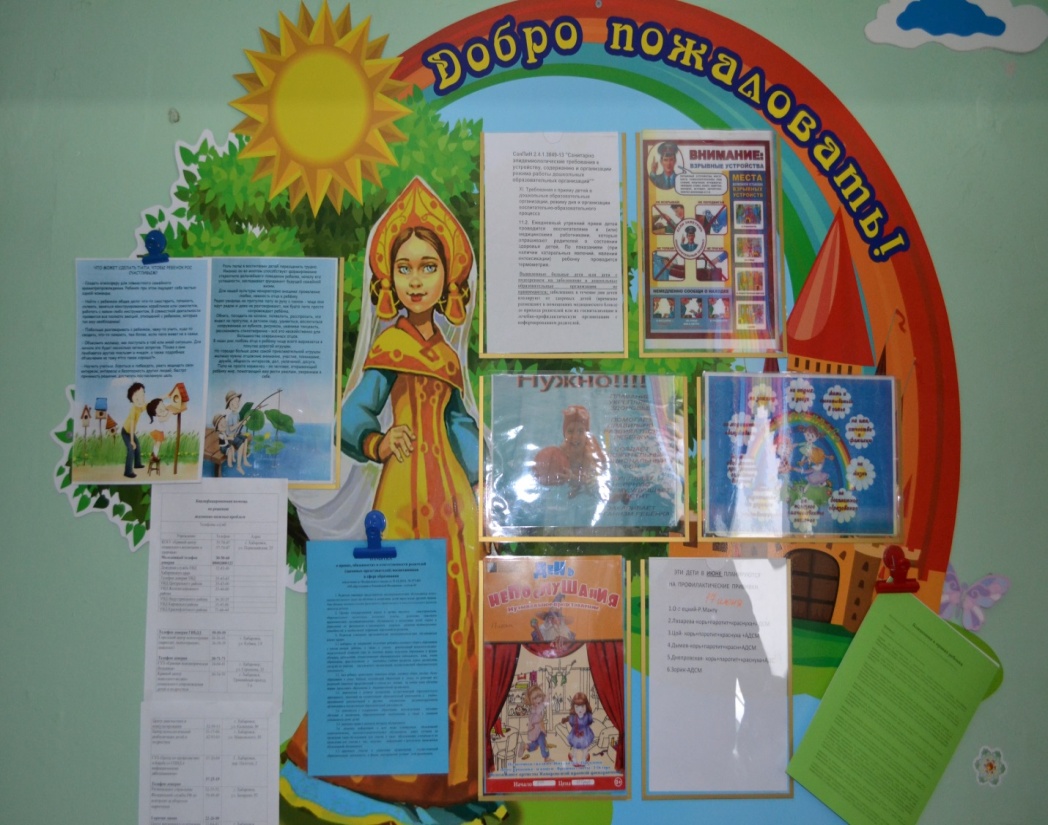 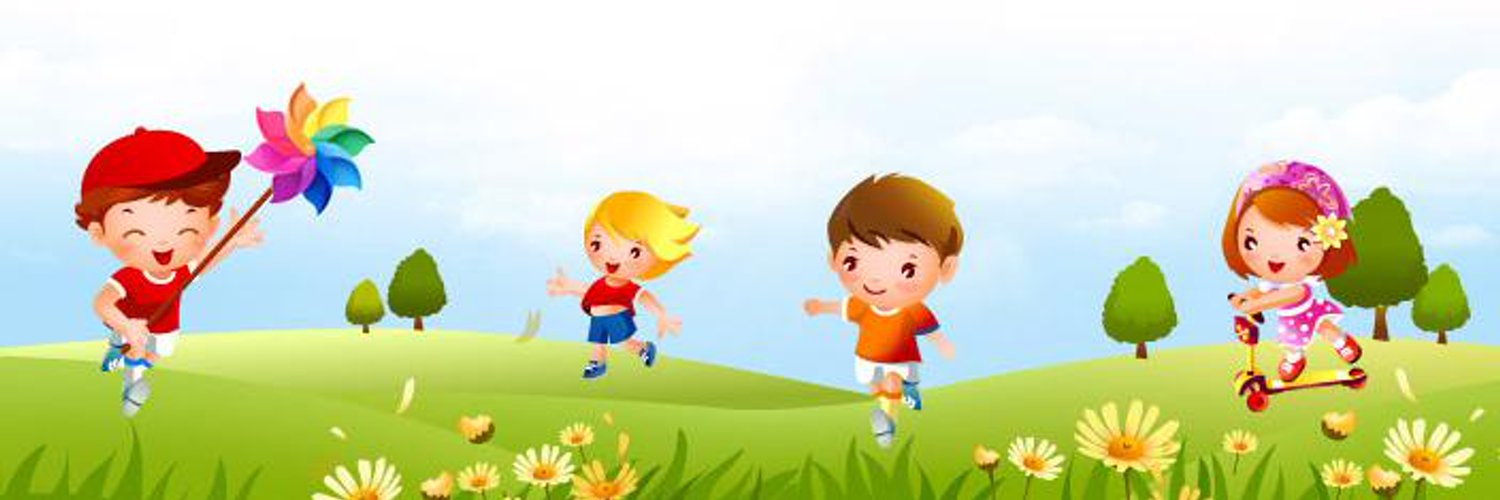 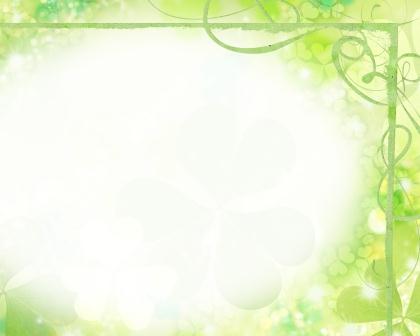 Игры и развлечения
Уголок психологической разгрузки
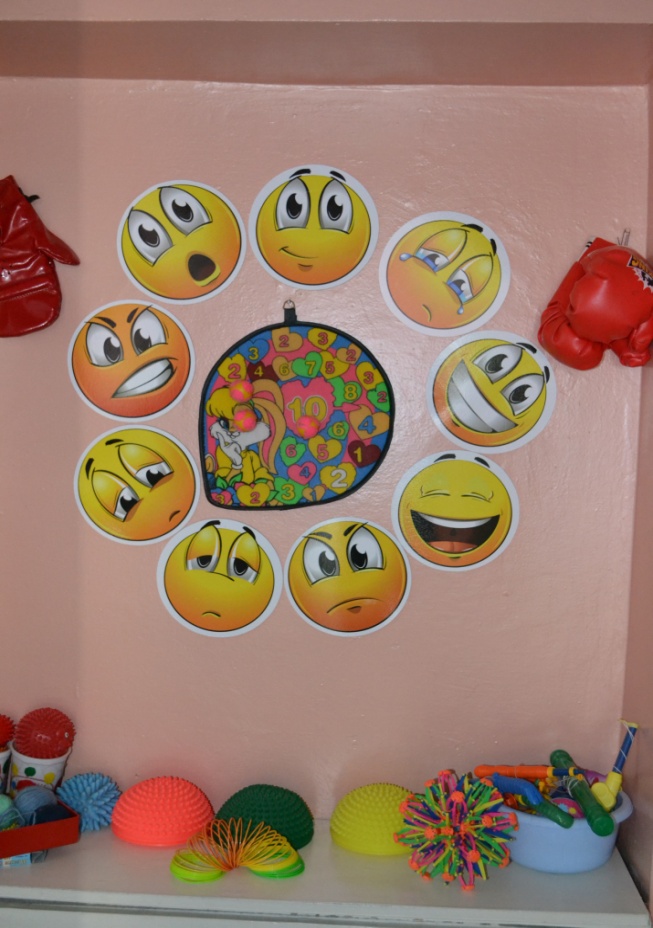 Салон красоты
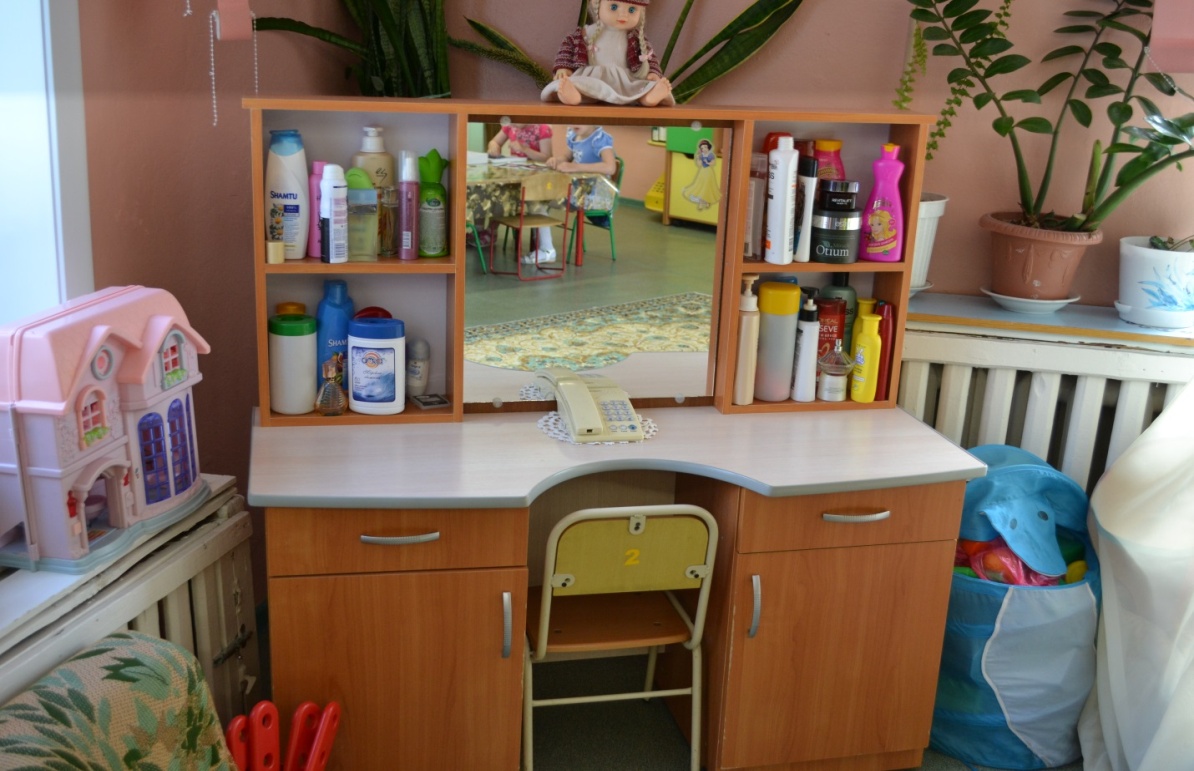 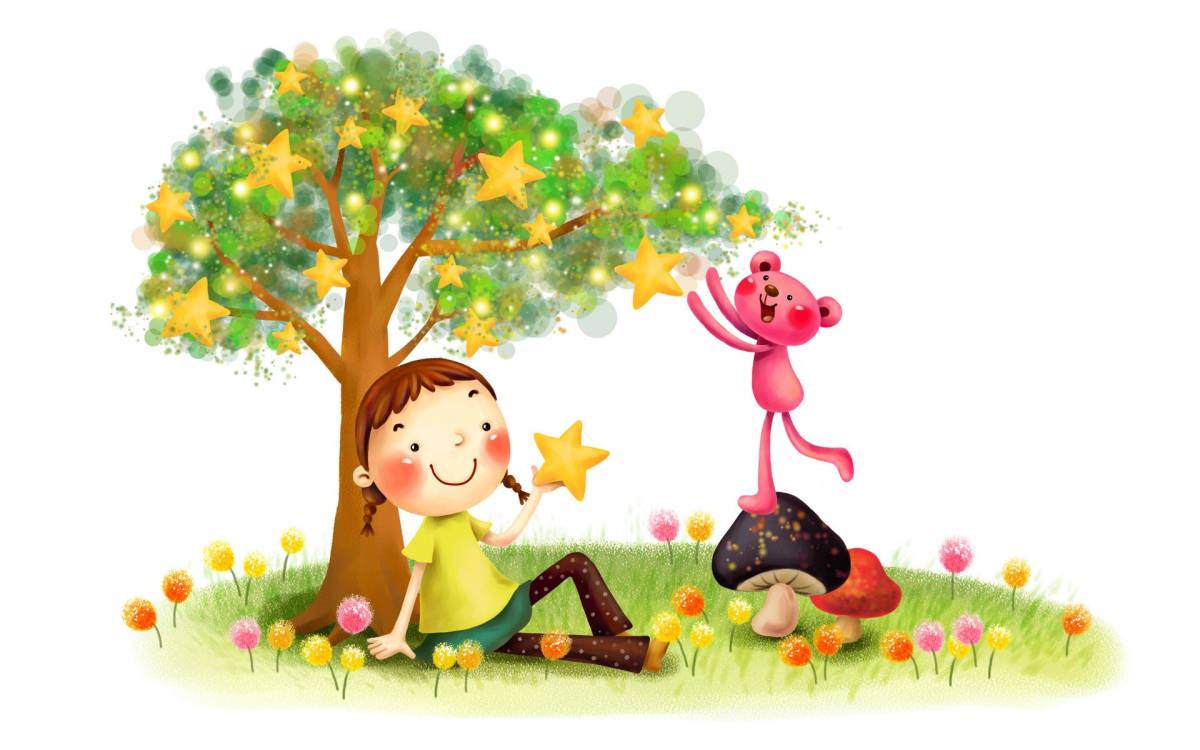 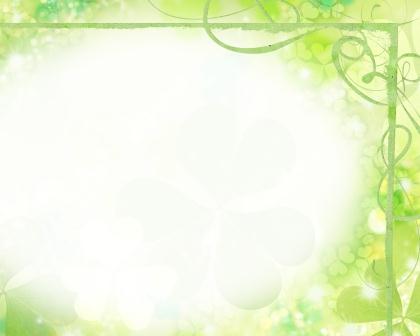 Игры и развлечения
Дочки-сыночки
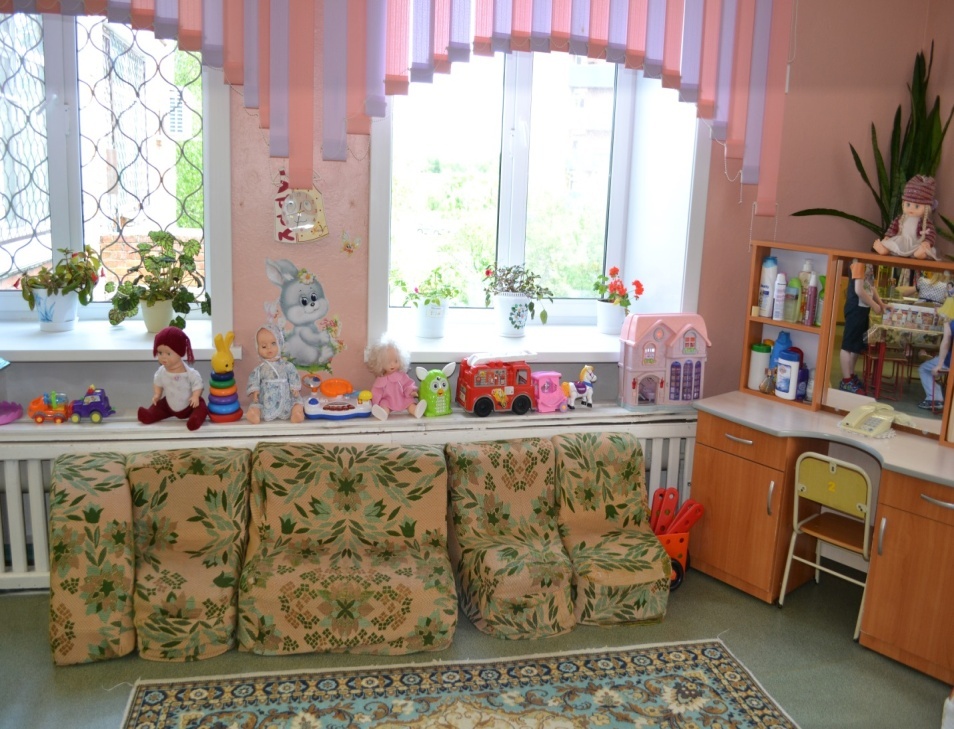 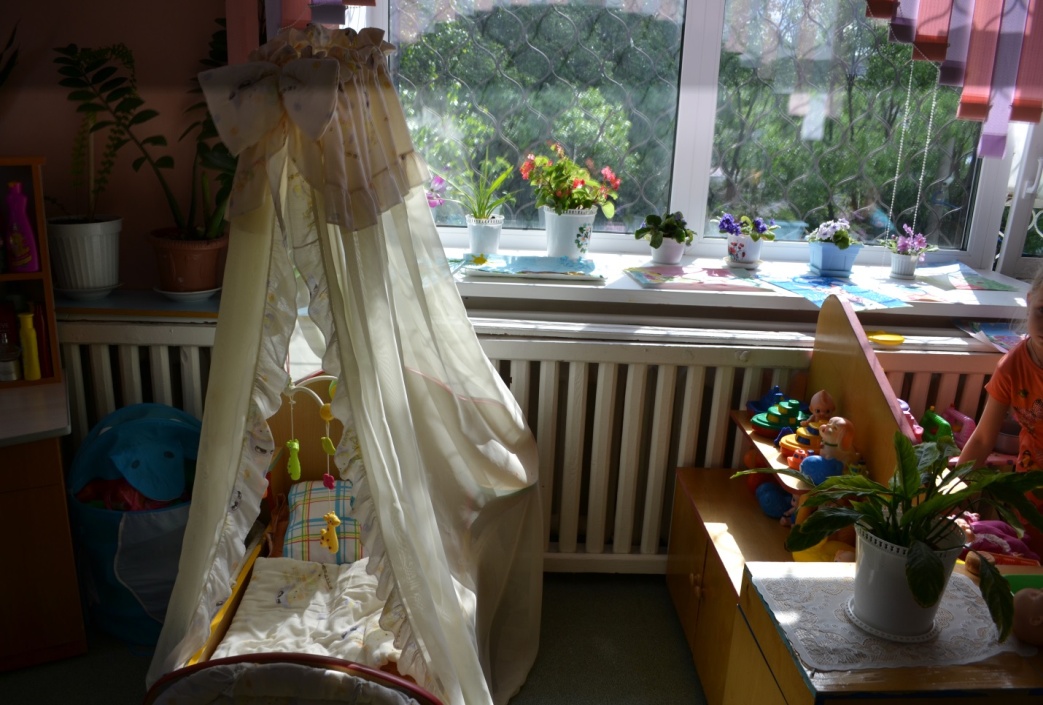 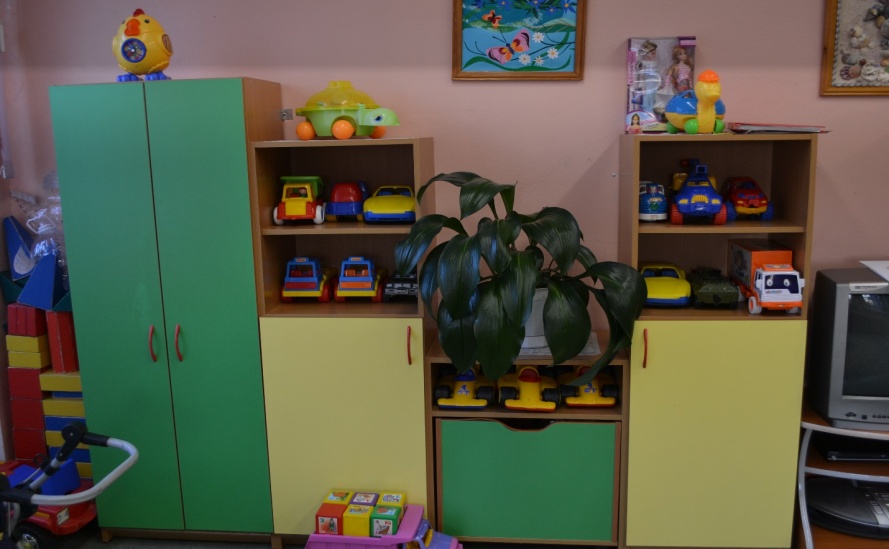 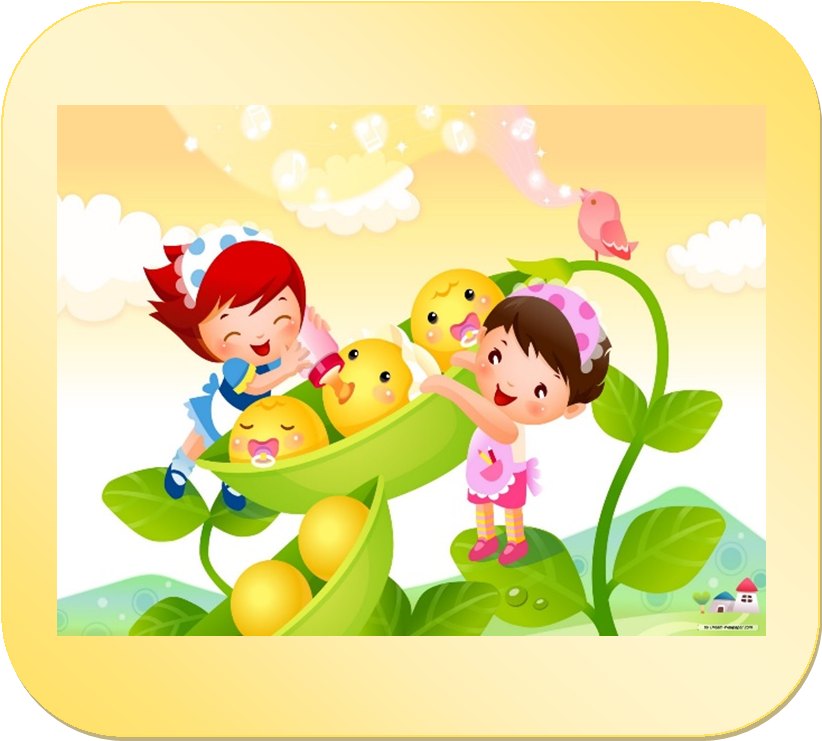 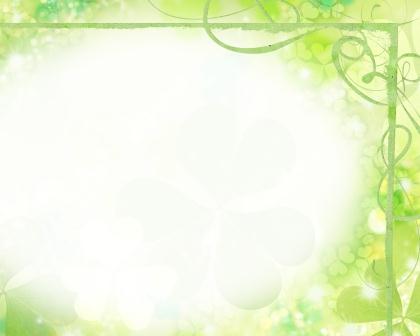 ПДД
Играем в театр…
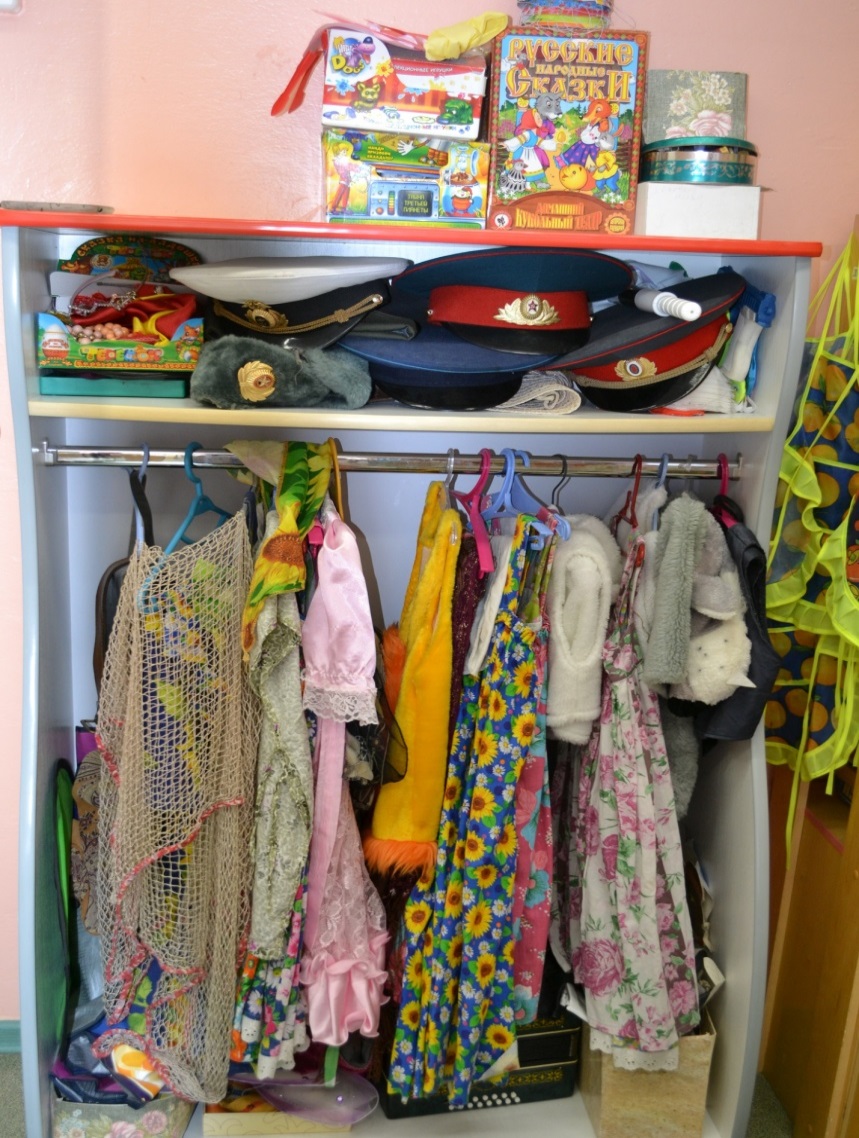 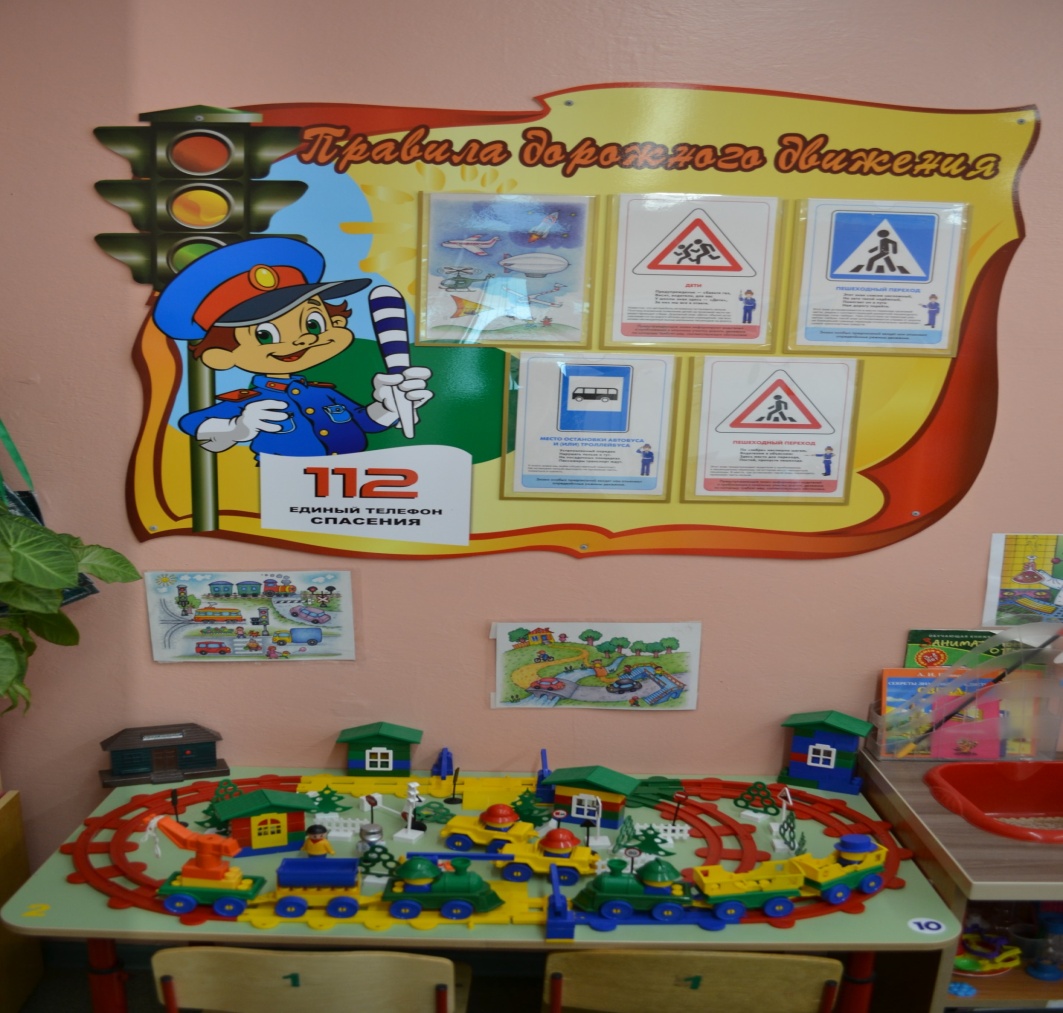 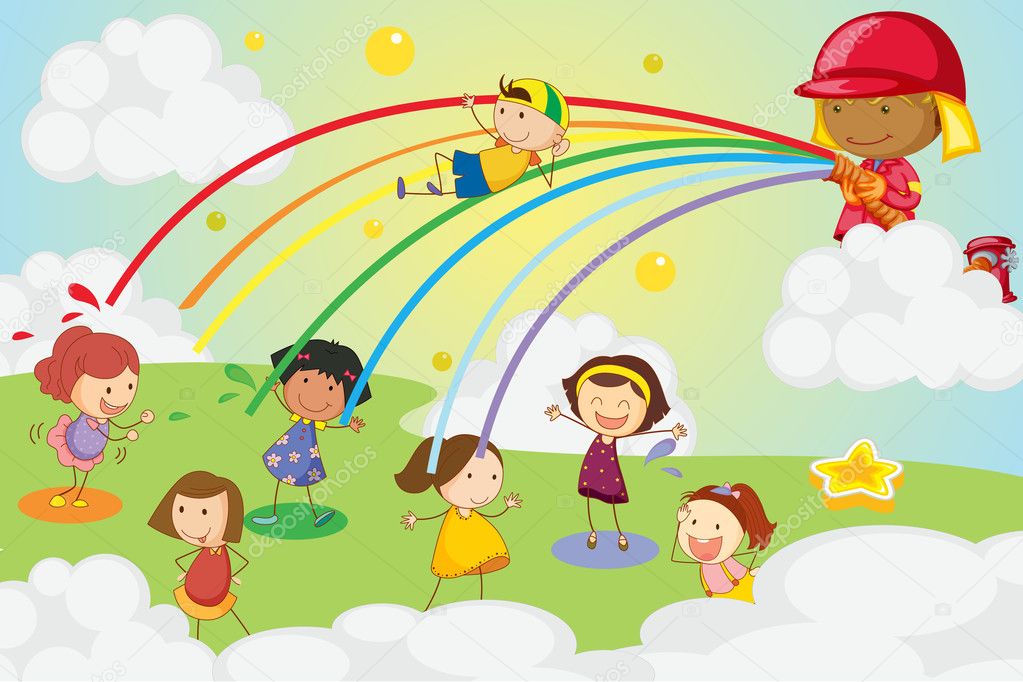 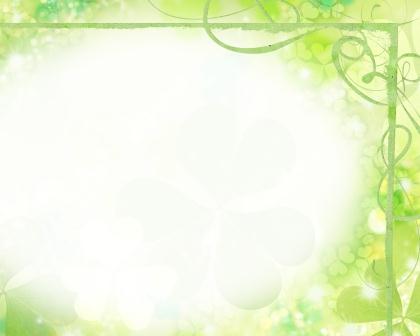 Я познаю мир
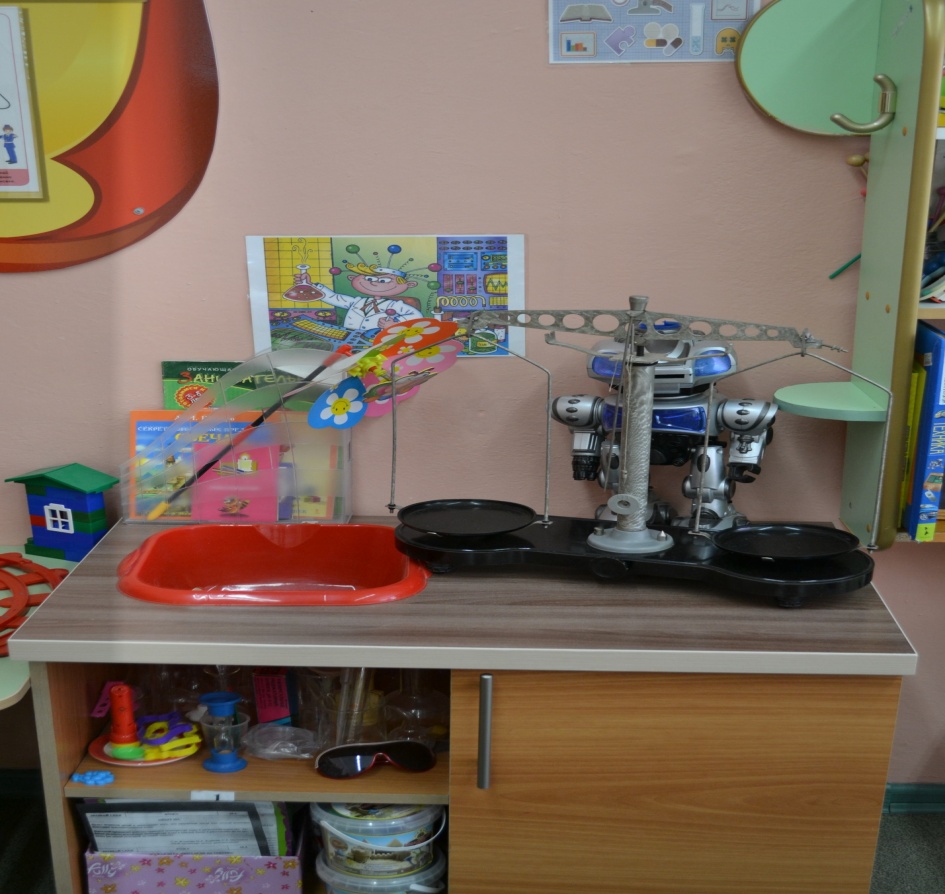 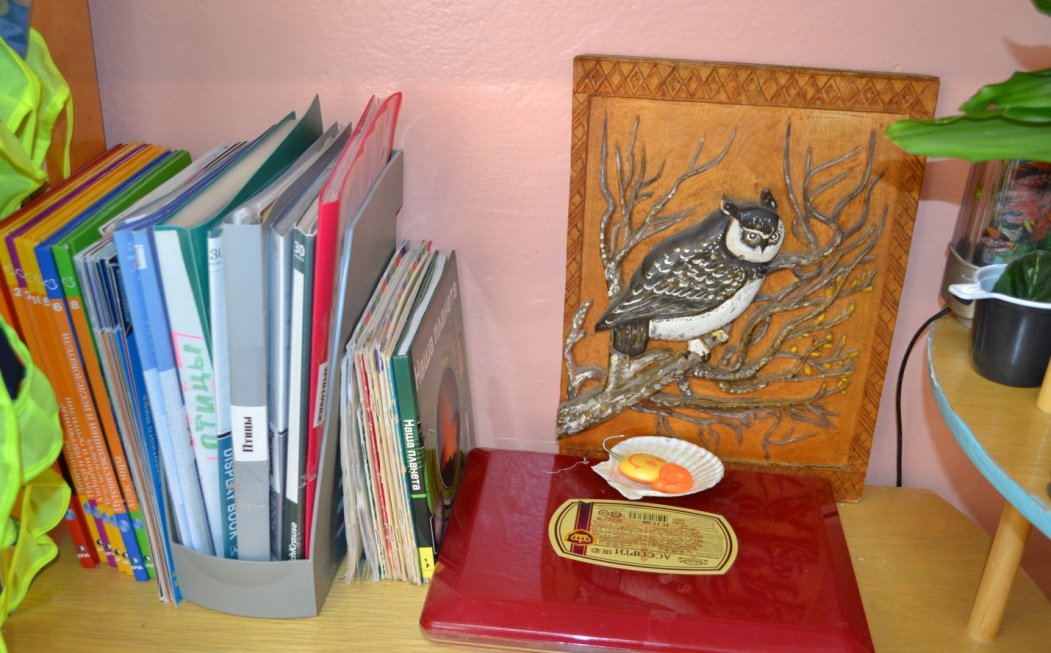 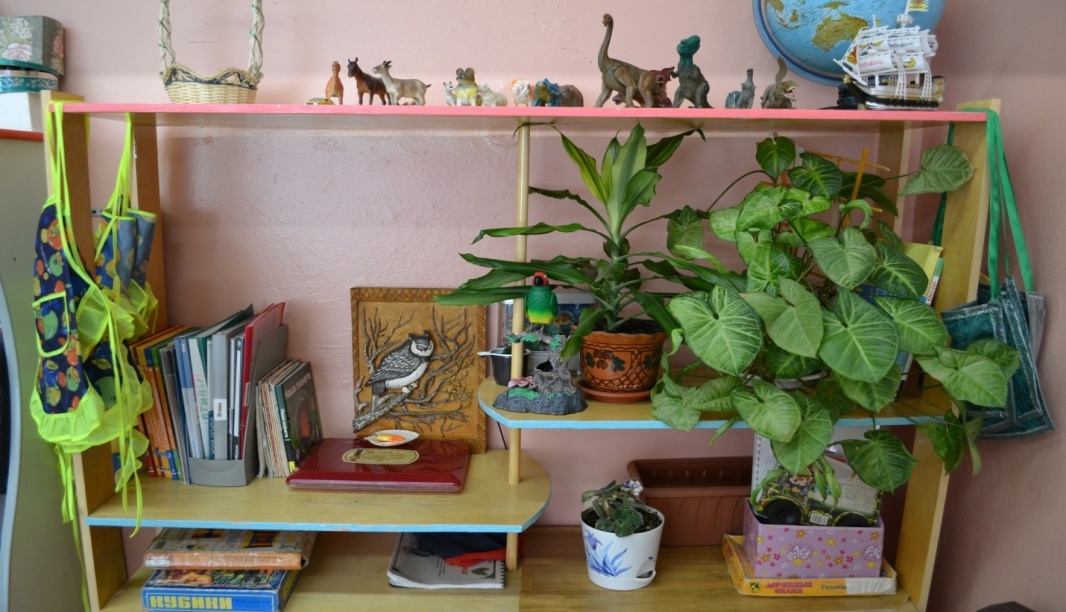 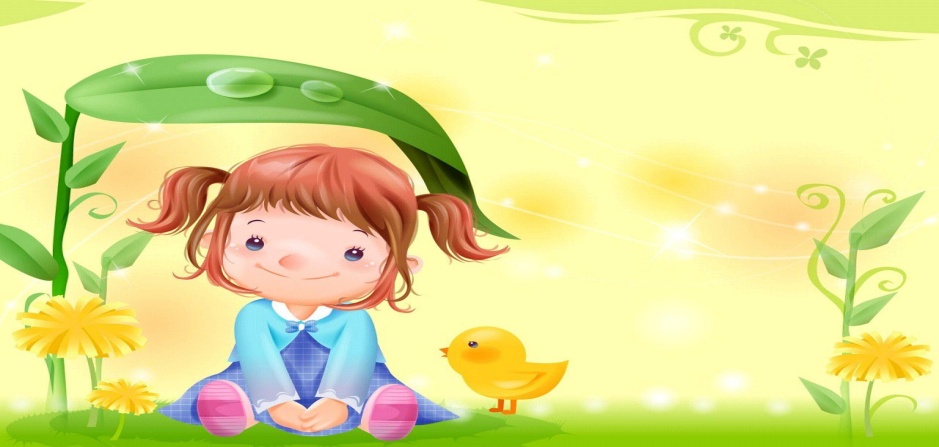 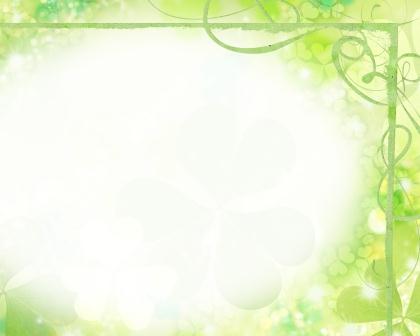 Хочу всё знать!!!
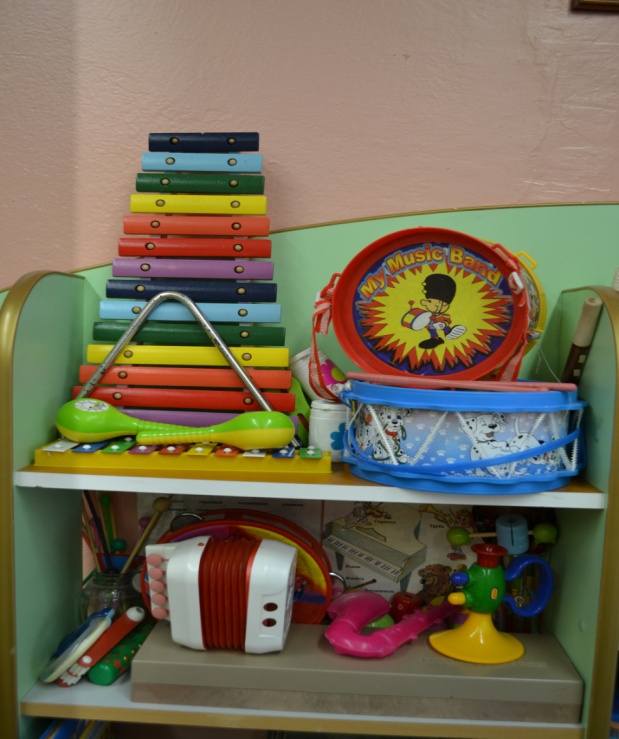 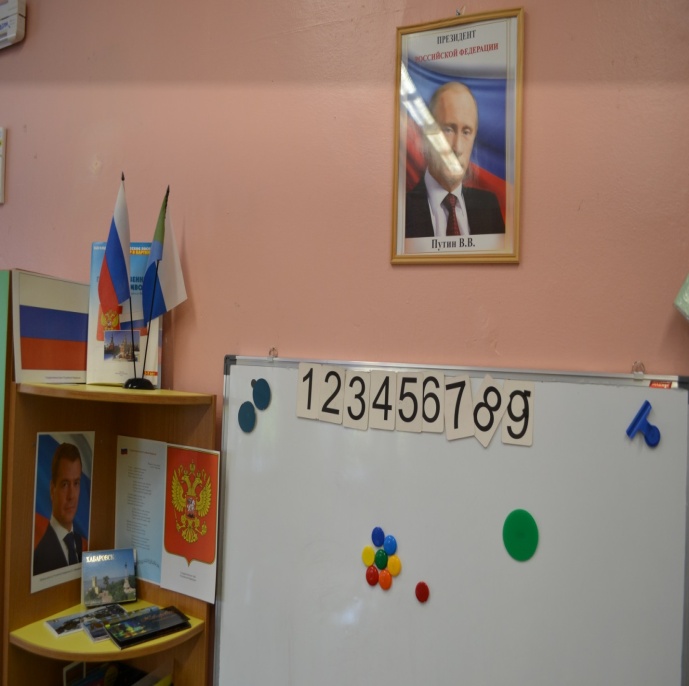 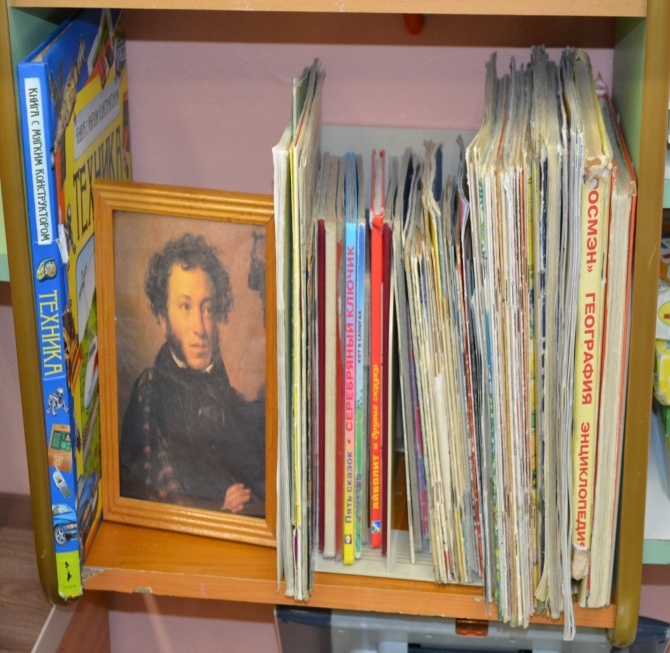 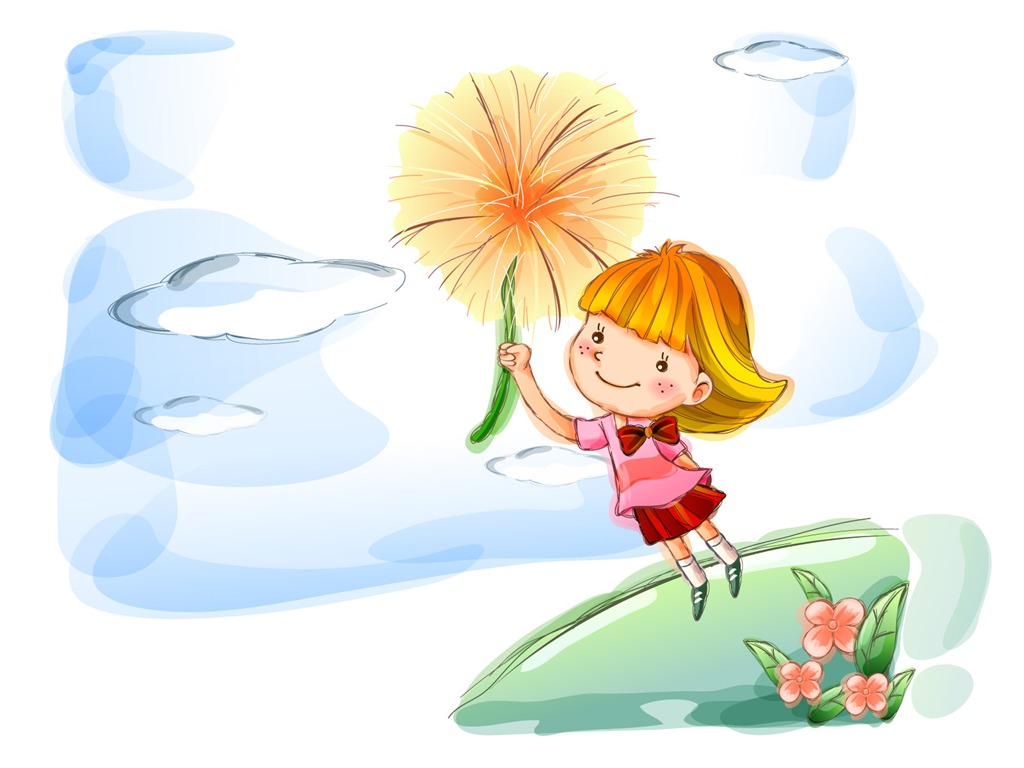 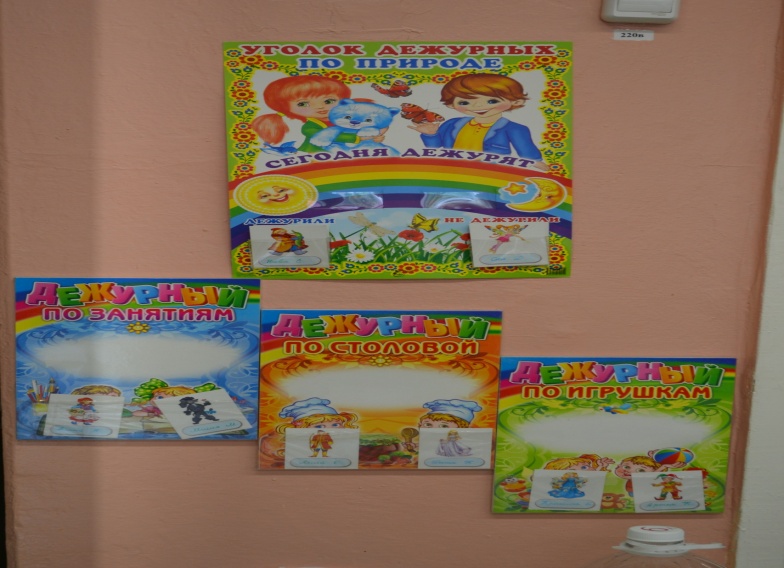 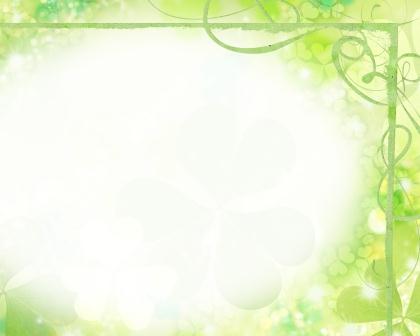 Спасибо за внимание!
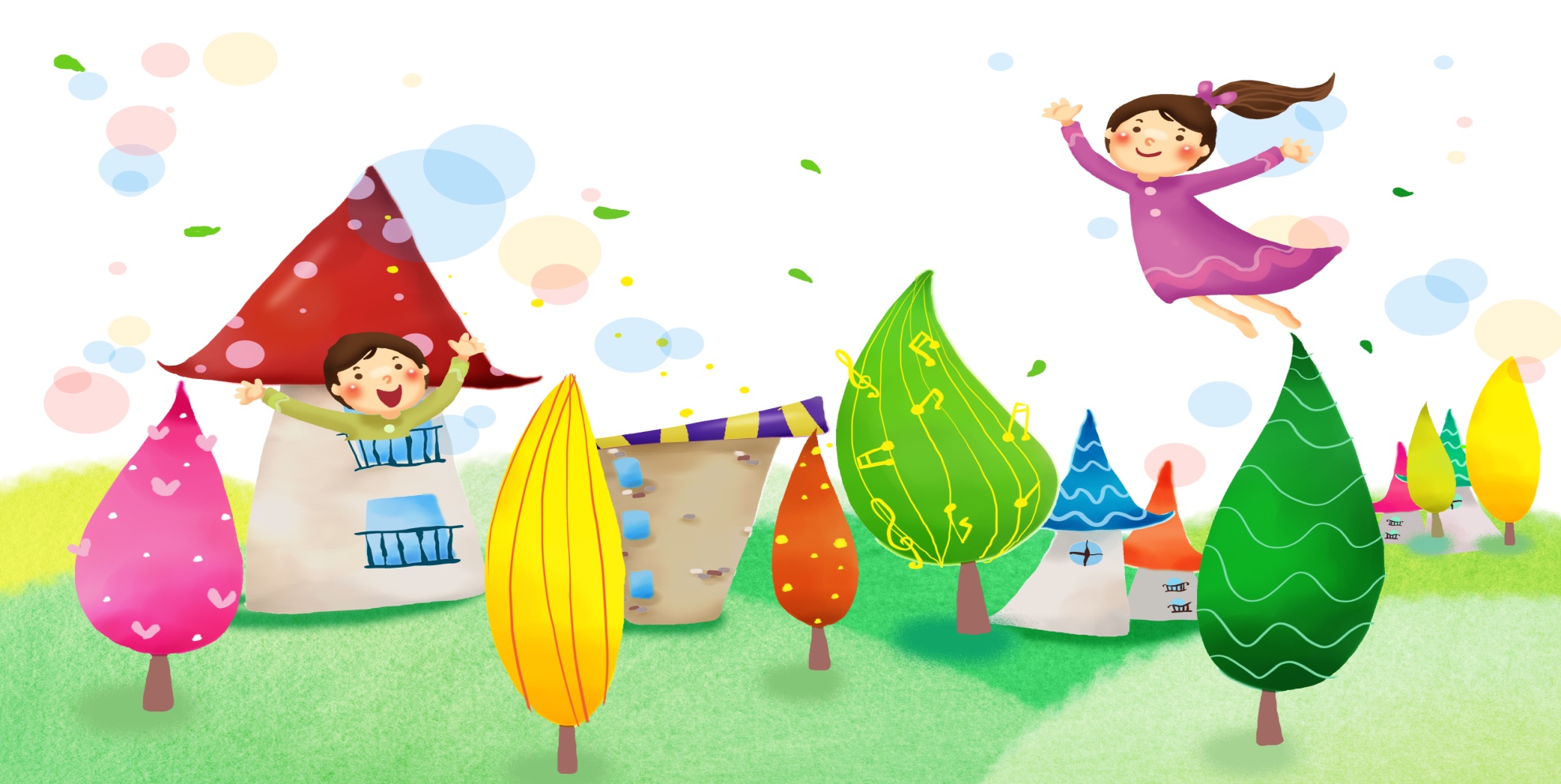